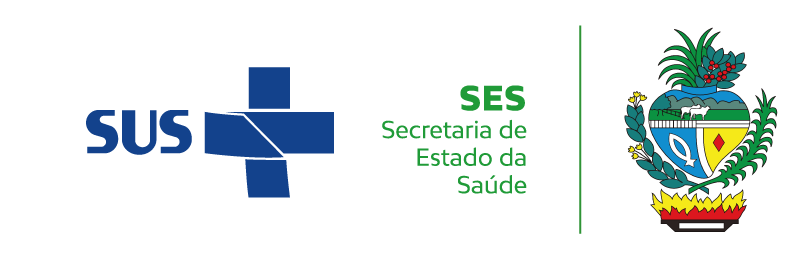 Secretaria de Estado da Saúde de Goiás – SES/GOSubsecretaria de Inovação, Planejamento, Educação e InfraestruturaSuperintendência da Escola de Saúde de Goiás – SESG/GO
Gerência de Projetos Educacionais e Ensino em Saúde
Coordenação de Metodologias Educacionais em Saúde
CURSO AUTOINTRUCIONAL FERRAMENTAS TECNOLÓGICAS 
APLICÁVEIS À ÁREA DA SAÚDE – 1 e 2
Sanzia Francisca Ferraz

Coordenação de Metodologias Educacionais em Saúde

Janeiro, 2024
Objetivos/ meta
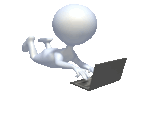 Objetivo geral: Capacitar profissionais do SUS de Goiás para o uso de ferramentas tecnológicas aplicáveis aos processos de trabalho
2025
2026
2027
2024
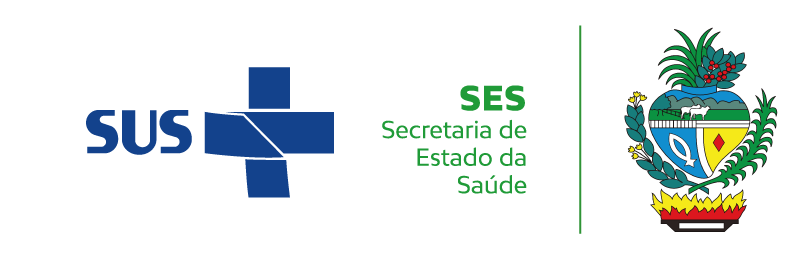 [Speaker Notes: Como se trata de um curso auto instrucional, a meta é capacitar ao menos 250 profissionais entre os aos de 2024 a 2027, sendo 50 servidores/anos]
Metodologia
Modalidade: Autoinstrucional
Ferramentas – parte 1
50 horas (16h de texto + 34h de videoaulas)
Ferramentas – parte 2
40 horas (15h de texto + 25h de videoaulas)
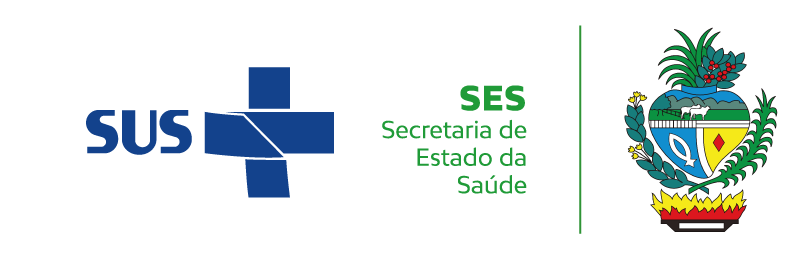 Matriz curricular – FERRAMENTAS 1
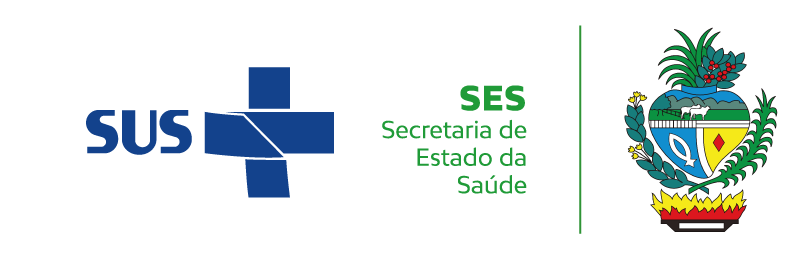 Matriz curricular – FERRAMENTAS 2
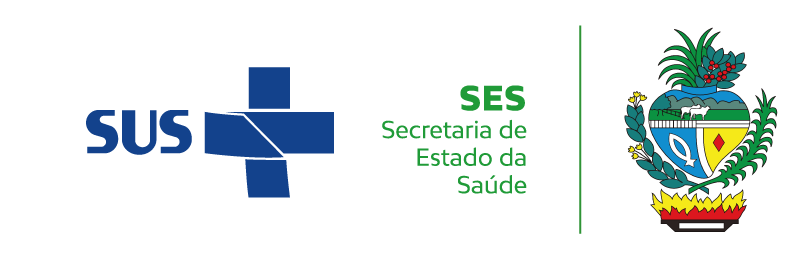 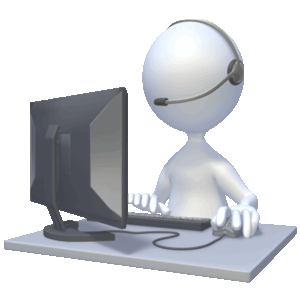 Corpo docente
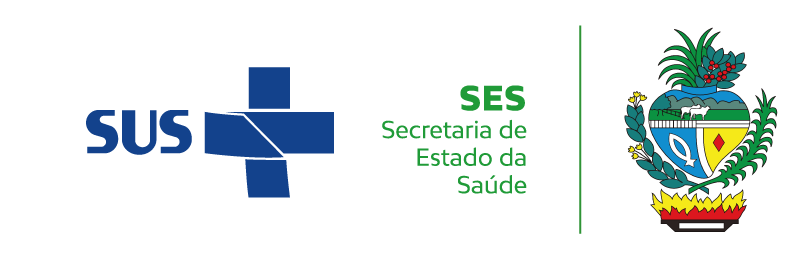 Planilha financeira – Ferramentas 1
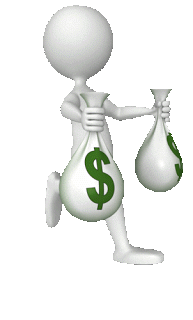 Serão utilizados os recursos do Programa de Educação Permanente em Saúde. Fonte 232, unidade orçamentária 2801 - GAB do Secretário de Saúde.
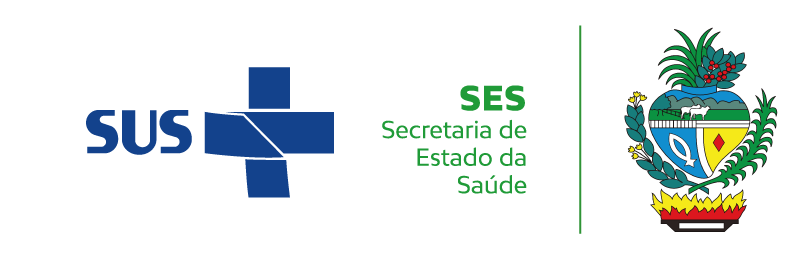 Planilha financeira – Ferramentas 2
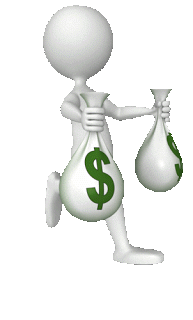 Serão utilizados os recursos do Programa de Educação Permanente em Saúde. Fonte 232, unidade orçamentária 2801 - GAB do Secretário de Saúde.
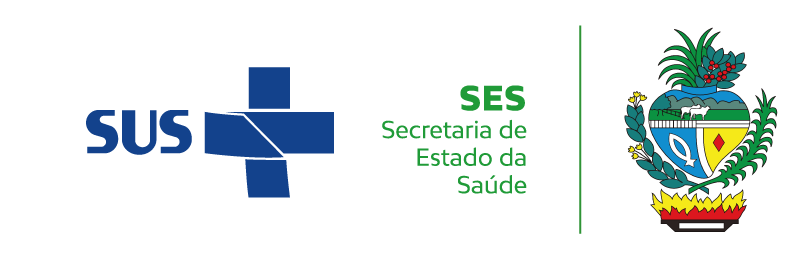 A Coordenação de Metodologias Educacionais em Saúde          agradece a atenção !
Contato: mes.escoladesaude@goias.gov.br
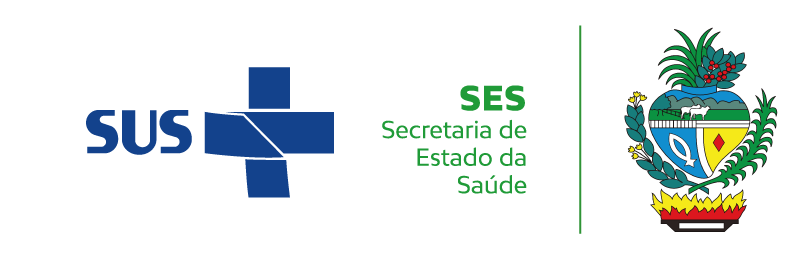